Legal Due Diligence
Jacob Dunlop
Jonathan Siebers
Goals
Asset Sale
Confirm ownership and condition of purchased assets
Identify potential successor liabilities
Identify legal issues with Seller’s operations that Buyer should avoid
Identify documents and approvals needed for closing and transfer of assets
Stock Sale
Confirm ownership of stock
Identify liabilities that stay with Company
Identify liabilities that stay with Seller
Identify documents and approvals needed for closing and transfer of stock
Approaches
Limited Due Diligence
Basically, we look at and rely on the reps and warranties and the disclosure schedules. 
Example – To determine information about employees (i.e., wages, position, title, date of hire, benefits, accrued benefits/time off, etc.), we review the employee chart attached to the disclosure schedules.
Advantage – Less costly and quicker.
Disadvantage – If there’s an issue, we likely don’t know about it until after closing and then have to rely on indemnity from Seller to cover losses.
Full Due Diligence
We go behind the reps and warranties and disclosure schedules to confirm what’s  in the reps and warranties and disclosure schedules.
Example - To determine information about employees (i.e., wages, position, title, date of hire, benefits, accrued benefits/time off, etc.), rather than simply review and rely on the employee chart attached to the disclosure schedules, we review payroll information, personnel files, and employee handbooks and interview HR officer.
Disadvantage – More costly and more time consuming.
Advantage – We identify and can address issues prior to closing and potentially avoid losses and avoid need to rely on Seller indemnity.
Typical Focus of Legal Due Diligence
Corporate and Organizational
Articles of Organization or Incorporation and Operating Agreement or Bylaws.
Good Standing Certificate for state of incorporation and every state and foreign country in which the Company is qualified to do business.
Stockholders’ list, giving name and address of each stockholder, his or her affiliation with the Company, the type of security held, the date of issue by the Company (the consideration received by the Company therefor), and the number of shares of such security owned by each such stockholder.
Corporate and Organizational
List of holders of any options or rights to purchase any securities of the Company (including warrants), giving name, number of options held, option prices, date(s) of grant, expiration dates, position in the Company or subsidiary, and number of shares owned (excluding those subject to option).
Copies of all stock option agreements, stock option plans, and warrants, and copies of all stockholder agreements and all other agreements with respect to securities of the Company or its subsidiaries.
Employees
List of all employees, giving name, date of birth, date hired, position, and compensation for the last fiscal year.
Brief description and copies of all employee benefit plans, group life insurance plans, major medical plans, medical reimbursement plans, supplemental unemployment benefit plans or welfare plans (for hourly employees), or salary continuation plans, or other perquisites, and a brief description of policy regarding bonuses, salary review, severance pay, moving expenses, tuition reimbursement, loans, advances, vacations, holidays, sick leaves, and other benefits.
Describe all written or oral employment or consulting agreements (other than union contracts) to which the Company or any subsidiary is a party or bound and, if any of the same are in writing, furnish copies thereof (except for employment contracts that can be terminated at will by the Company or a subsidiary without cost or liability).
Employees
Brief description of all confidentiality, noncompetition, or similar agreements between the Company or any subsidiary and any of their present or former officers, employees, directors, consultants, or agents. If any of such agreements are in writing, furnish copies thereof.
Brief description of all consulting and management agreements, arrangements, or understandings to which the Company or any subsidiary is a party and, if the same are in writing, furnish copies thereof.
Copy of employee handbook or any similar document.
Assets
Real Property
List of real estate owned, leased, or used by the Company, stating whether owned or leased (whether as lessor or lessee) and brief description of property, structures, zoning, lease provisions (including assignment and renewal), use, and location; furnish copies of mortgages, deeds, surveys, maps, profits, rights of way, easements, leases, and other contracts.
Copies of title insurance policies for owned real estate.
Copies of zoning variances and local permits.
All reports concerning environmental matters relating to current or former Company properties, including Phase I, Phase II, BEA, Due Care Plan, etc..
Copies of all real estate/environmental licenses and permits
For real estate being purchased (and sometimes for real estate being leased), obtain new title commitment, survey, and Phase I, and obtain an inspection.
Assets
Personal Property
List of fixed assets, machinery, and equipment (whether owned, leased, or used by the Company).
List of automobiles, trucks, and other registered equipment (whether owned, leased, or used by the Company).
List of premises at which any assets of the Company are currently located or located from time to time, including (without limitation) terminals, plants, storage facilities, sales offices, and warehouses, and written agreements with respect thereto.
All currently effective purchase contracts, leases, or other arrangements concerning material items of equipment used by the Company.
Conduct UCC search, and review titles, to determine liens to be released at closing.
Assets
Intellectual Property 
Schedule of patent registrations and applications 
Schedule of trademark (service mark and trade dress) registrations and applications 
Schedule of copyright registrations and applications.
Manual or other written document detailing the procedures for maintaining the secrecy of trade secrets.
Licensing agreements, merchandising agreements (naming Company as licensee or licensor), or assignments relating to patents, technology, trade secrets, trademarks (service marks), trade dress, and copyrights.
Insurance
List all insurance policies relating to the business, assets, or properties of the Company. 
List all insurance claims currently pending or made in past 5 years.
Determine whether tail coverage is needed.
Contracts and Agreements
All standard forms of agreements used by the Company.
All warranty agreements, including all forms of product warranties, of the Company currently in force with respect to completed and executory material contracts.
A list and description of all contracts and commitments (oral and written).
Litigation
List and brief description of each threatened or pending claim, lawsuit, arbitration, or investigation against the Company, any subsidiary, or any of their respective officers or directors.
A copy of all complaints, answers, and other material pleadings concerning any pending litigation.
A copy of all judgments, orders, and decrees to which the Company is subject.
Litigation
List and brief description of any litigation involving the Company or an officer or director thereof during the past five years.
Description of any investigations of the Company, pending or threatened, by any federal, state, local, or foreign authorities.
Conduct litigation and bankruptcy searches.
Customers and Suppliers
List of all customers and suppliers
Copies of all customer and supplier contracts
Determine whether customer or vendor consent is required
Licenses
List of all federal, state, local, and foreign governmental permits, licenses, and approvals.
Determine whether such permits, licenses, and approvals are transferrable and, if so, whether consent of issuing authority is required.
Tax Clearances
Department of Treasury
Tax Status Letter Request (Form 5156) – Once requested, the Michigan Department of Treasury has 60 days to send a tax status letter setting forth a business’s known or estimated tax liability for purposes of establishing an escrow account.
If a Buyer fails to make this request or fails to establish an escrow account in the amount set forth in the tax status letter, the Buyer is personally liable for the payment of taxes, interest and penalties accrued and unpaid by the business of the former owner.  
Tax Clearance (Form 5156) – Following closing, a formal tax clearance should be requested showing that all taxes have been paid at which point any portion of the purchase price placed in escrow can be released.
Unemployment Insurance Agency Clearance
UIA Clearance - Once requested, the Unemployment Insurance Agency has 10 days to provide a statement certifying the status of the contribution liability of the Seller. If requested, a Buyer is not liable for any amount due in excess of the amount certified by the UIA.
A Buyer that acquires 75% or more of the assets of an employing unit is automatically liable for contributions and interest due from the Seller, so this clearance serves as an insurance policy by limiting the Buyer’s exposure. 
This clearance is obtained by Seller via the UIA Online Portal
Questions?
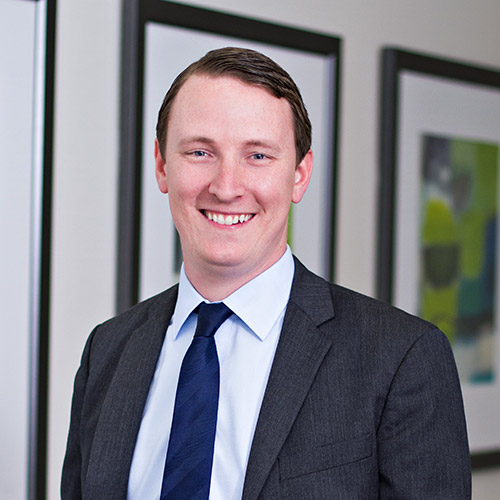 Jacob Dunlop
jdunlop@rhoadesmckee.com
616.233.5117
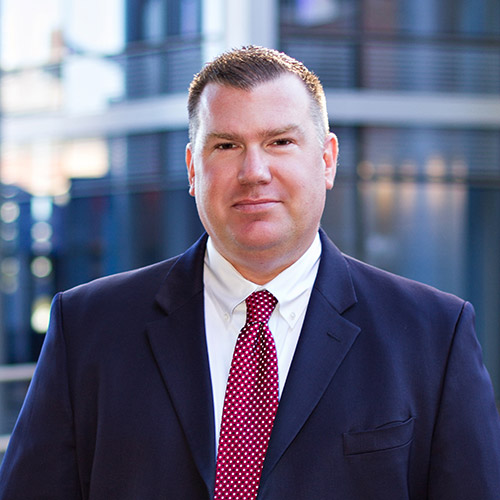 Jonathan Siebers
jsiebers@rhoadesmckee.com
616.233.5226